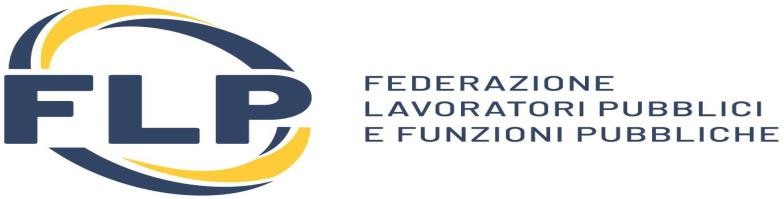 COORDINAMENTO NAZIONALE SCUOLA
VIDEOCONFERENZA DEL 15 MAGGIO 2020
A CURA DEL 
RESPONSABILE NAZIONALE POLITICHE SCOLASTICHE
GIUSEPPE DE SABATO
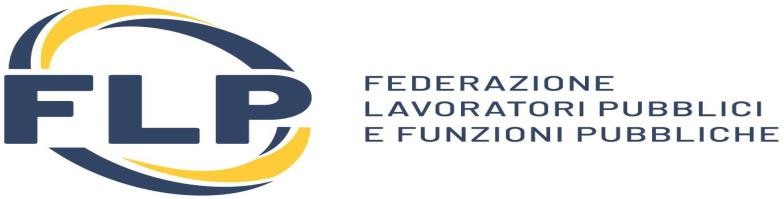 CONCORSI SCUOLA 2020
I CONCORSI BANDITI
1)   CONCORSO ORDINARIO SCUOLE SECONDARIE PER TITOLI ED ESAMI
       Domande dal  15 GIUGNO  al 31 luglio 2020
2)    CONCORSO ORDINARIO SCUOLE INFANZIA E PRIMARIA
        DOMANDE DAL 15 GIUGNO AL 31 LUGLIO 2020
3) CONCORSO STRAORDINARIO SCUOLE SECONDARIE PER IMMISSIONE IN RUOLO E CONSEGUIMENTO ABILITAZIONE
       DOMANDE DAL  28 MAGGIO AL 3 LUGLIO 2020
4)  CONCORSO STRAORDINARIO SCUOLE SECONDARIE PER CONSEGUIMENTO DELLA SOLA ABILITAZIONE
       DOMANDE DAL 28 MAGGIO AL 3 LUGLIO 2020
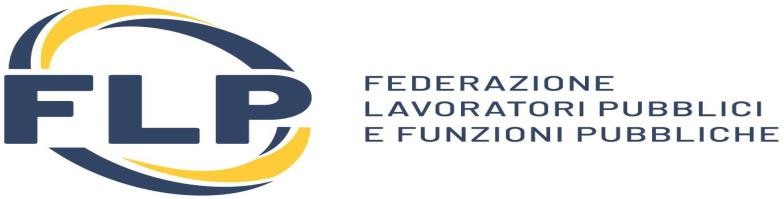 CONCORSI SCUOLA 2020
IL NOSTRO INCONTRO ODIERNO RIGUARDA IL:
CONCORSO STRAORDINARIO SCUOLE SECONDARIE 
PER ESAMI, AI FINI DEL CONSEGUIMENTO DELL’ABILITAZIONE
domanda di partecipazione dal 28 maggio al 3 luglio 2020
Presentazione domanda su ISTANZE ONLINE –Piattaforma Concorsi e Procedure Selettive del Ministero Istruzione-;
Costo partecipazione Euro 15
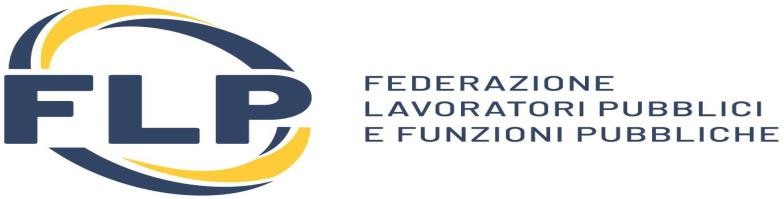 CONCORSO STRAORDINARIO SCUOLE SECONDARIE
Il concorso e’ stato indetto su base regionale ED E’ FINALIZZATO
AL CONSEGUIMENTO DELLA SOLA ABILITAZIONE PER POSTI CURRICULARI 
NELLA SCUOLA SECONDARIA SIA DI PRIMO CHE DI SECONDO GRADO

IL CONCORSO RIGUARDA TUTTE LE CLASSI DI CONCORSO- CON ESCLUSIONE DI QUELLE CHE NON SONO PIU’ PREVISTE DALL’ORDINAMENTO ( CIOE’: A029-A066-B01-B029-B030-B031-B032-B033);
PROCEDURA CONCORSUALE SOLO PER ESAMI;
FINALIZZATA AL SOLO CONSEGUIMENTO DELLA ABILITAZIONE NELLE CLASSI DI CONCORSO DELLA SCUOLA SECONDARIA DI PRIMO O SECONDO GRADO
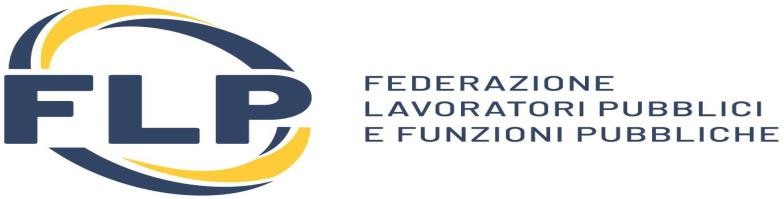 CONCORSO STRAORDINARIO SCUOLE SECONDARIE

REQUISITI PER ACCEDERE AL CONCORSO

A) TRE ANNI DI SERVIZIO (anche non consecutivi) SU POSTI COMUNI O DI SOSTEGNO;
B) IL SERVIZIO DEVE ESSERE STATO SVOLTO TRA L’A.S. 2008/2009 E L’A.S. 2019/2020, PUO’ ESSERE STATO PRESTATO SU POSTO COMUNE O DI SOSTEGNO
C) ALMENO 1 ANNO DEVE ESSERE STATO SVOLTO NELLA CLASSE DI CONCORSO PER LA QUALE SI CHIEDE DI PARTECIPARE. VALIDO ANCHE IL SERVIZIO SU POSTO DI SOSTEGNO SENZA TITOLO DI SPECIALIZZAZIONE (FERMO RESTANDO L’ANNO SPECIFICO DI SERVIZIO SU POSTO CURRICULARE).
D) POSSESSO DEL TITOLO DI STUDIO DI ACCESSO PER LA CLASSE DI CONCORSO PER LA QUALE SI CHIEDE DI PARTECIPARE
E) I DOCENTI DI RUOLO DELLA SCUOLA STATALE NON NECESSITANO DELL’ANNO DI SERVIZIO SPECIFICO, MA, OVVIAMENTE DEVONO POSSEDERE ALMENO TRE ANNI DI SERVIZIO E POSSESSO TITOLO DI STUDIO PER LA CLASSE DI CONCORSO PER LA QUALE INTENDONO PARTECIPARE- NON SERVONO I 24 CFU-
F) IL SERVIZIO SVOLTO SU CLASSE DI CONCORSO A029 E’ VALIDO PER A030- QUELLO SVOLTO SU A066 VALIDO PER A041- OCCORRE PERO’ ESSERE IN POSSESSO DEL TITOLO DI STUDIO VALIDO PER LA CLASSE DI CONCORSO DI CONFLUENZA.
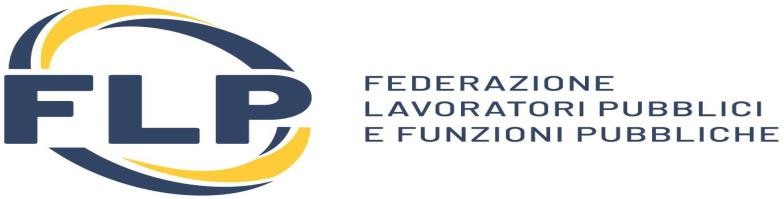 CONCORSO STRAORDINARIO SCUOLE SECONDARIE
SERVIZIO VALIDO PER ACCEDERE

TRE ANNI DI SERVIZIO POSSONO ESSERE STATI SVOLTI CUMULANDO ANCHE:


SCUOLE STATALI +  SCUOLE PARITARIE + PERCORSI REG.IFP
                                                                   legge 76/2005


DALLA LETTURA DEL BANDO EMERGE CHE SONO ESCLUSI I SERVIZI RESI NEI PROGETTI REGIONALI “DIRITTI A SCUOLA”
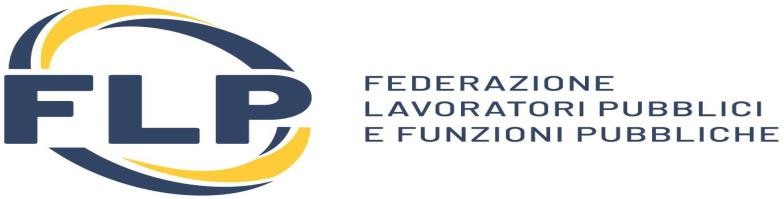 CONCORSO STRAORDINARIO SCUOLE SECONDARIE
AMMESSI CON RISERVA AL CONCORSO

I DOCENTI CHE STANNO FREQUENTANDO IL IV CICLO TFA SOSTEGNO E CHE, ALLA DATA DI SCADENZA DELLA DOMANDA (quasi tutti comunque stanno ultimando esami), non sono ancora in possesso del titolo sono ammessi con riserva al concorso per posti di sostegno;

Analoga situazione per coloro che hanno conseguito titolo di studio e/o sostegno all’estero e sono in attesa del riconoscimento da parte del ministero.

AMMESSI CON RISERVA COLORO I QUALI RAGGIUNGONO I 3 ANNI CON il SERVIZIO RESO NEL corrente anno scolastico.
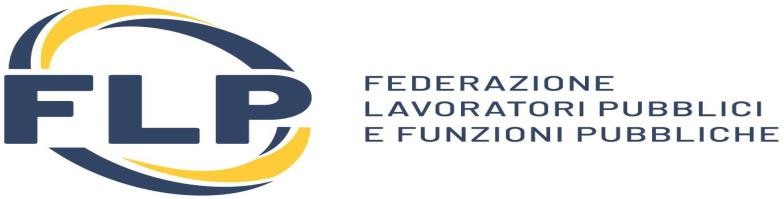 CONCORSO STRAORDINARIO SCUOLE SECONDARIE
LA PRESENTAZIONE DELLA DOMANDA

  LA DOMANDA PUO’ ESSERE PRODOTTA IN UNA SOLA REGIONE.

  OCCORRE ESSERE IN POSSESSO DEI RELATIVI TITOLI PREVISTI DAL BANDO:

  SI POTRA’ PRODURRE DOMANDA PER UNA SOLA CLASSE DI CONCORSO PER LA SCUOLA SECONDARIA;
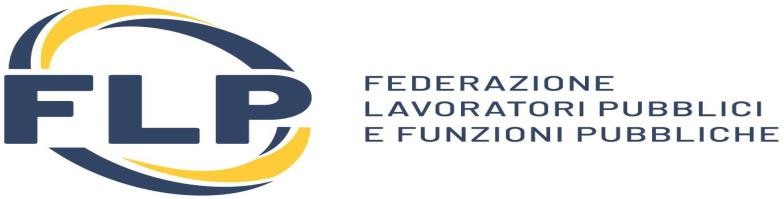 CONCORSO STRAORDINARIO SCUOLE SECONDARIE
LA PROVA D’ESAME
  PROVA COMPUTER-BASED, VERTERA’:
POSTI CURRICULARI
   60 QUESITI A RISPOSTA MULTIPLA CON QUATTRO OPZIONI DI RISPOSTA- TEMPO  80 MINUTI-
 Competenze disciplinari relative alla classe di concorso 	 40 QUESITI			
COMPETENZE DIDATTICHE/METODOLOGICHE: 			 20 QUESITI
	PER LE CLASSI DI CONCORSO A024 – A025- B02 : TUTTI I QUESITI SARANNO POSTI NELLA LINGUA DI INSEGNAMENTO
IL PROGRAMMA DEL CONCORSO, PER LA PROVA COMPUTER-BASED IN OGNI CASO SI RIFA’ A QUANTO PREVISTO NELL’ALLEGATO A) AL BANDO DI CONCORSO ORDINARIO.
        AD OGNI RISPOSTA ESATTA SARA’ ATTRIBUITO 1 PUNTO – ZERO PUNTI A RISPOSTA ERRATA O NON DATA
 LA PROVA SI INTENDE SUPERATA CONSEGUENDO UN PUNTEGGIO DI ALMENO 42/60
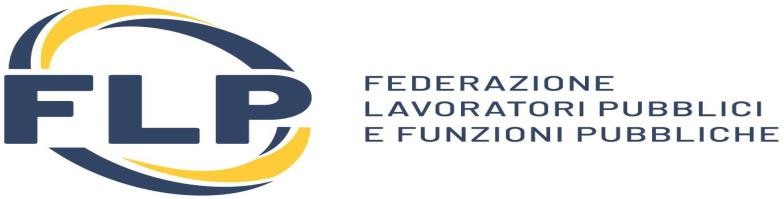 CONCORSO  STRAORDINARIO SCUOLE SECONDARIE
FORMAZIONE ELENCO

AL TERMINE DELLA PROVA COMPUTER-BASED,  COLORO CHE HANNO CONSEGUITO IL PUNTEGGIO MINIMO PREVISTO DAL BANDO, VENGONO INSERITI IN UN ELENCO (QUINDI NESSUNA GRADUATORIA)  AI FINI  DELLE SUCCESSIVE FASI PROPEDEUTICHE AD OTTENERE L’ ABILITAZIONE.

LE FASI  E LE CONDIZIONI PREVISTE:
A) ESSERE IN SERVIZIO SINO AL 30 GIUGNO O 31 AGOSTO 2020 IN UNA SCUOLA STATALE O PARITARIA;
B) OCCORRE ACQUISIRE, SE NON IN POSSESSO, I 24 CFU (A PROPRIO CARICO)
C) OCCORRE SOSTENERE ANCHE UNA PROVA ORALE CHE SI SUPERA SE SI CONSEGUE UN PUNTEGGIO DI ALMENO 7/10- DI TALE PROVA SARA’ EMESSO SPECIFICO PROVVEDIMENTO CHE DISCIPLINERA’ LE MODALITA’ DI SVOLGIMENTO.
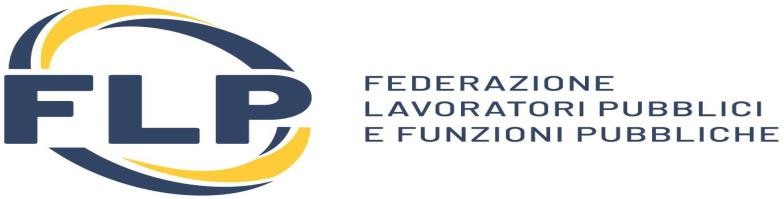 CONCORSO  STRAORDINARIO SCUOLE SECONDARIE
FORMAZIONE ELENCO

LA PROVA FINALE, CHE SI SOSTERRA’ NELLA SCUOLA DI SERVIZIO A.S. 2019/2020,  INNANZI A UN  COMITATO DI VALUTAZIONE INTEGRATO CON NON MENO DI DUE MEMBRI ESTERNI ALLA SCUOLA, DI CUI UNO DIRIGENTE SCOLASTICO.

SI SUPERA CONSEGUENDO ALMENO 7/10

I CONTENUTI DELLA PROVA ORALE SARANNO OGGETTO DI UNO SPECIFICO PROVVEDIMENTO DA EMANARE DA PARTE DEL MINISTERO